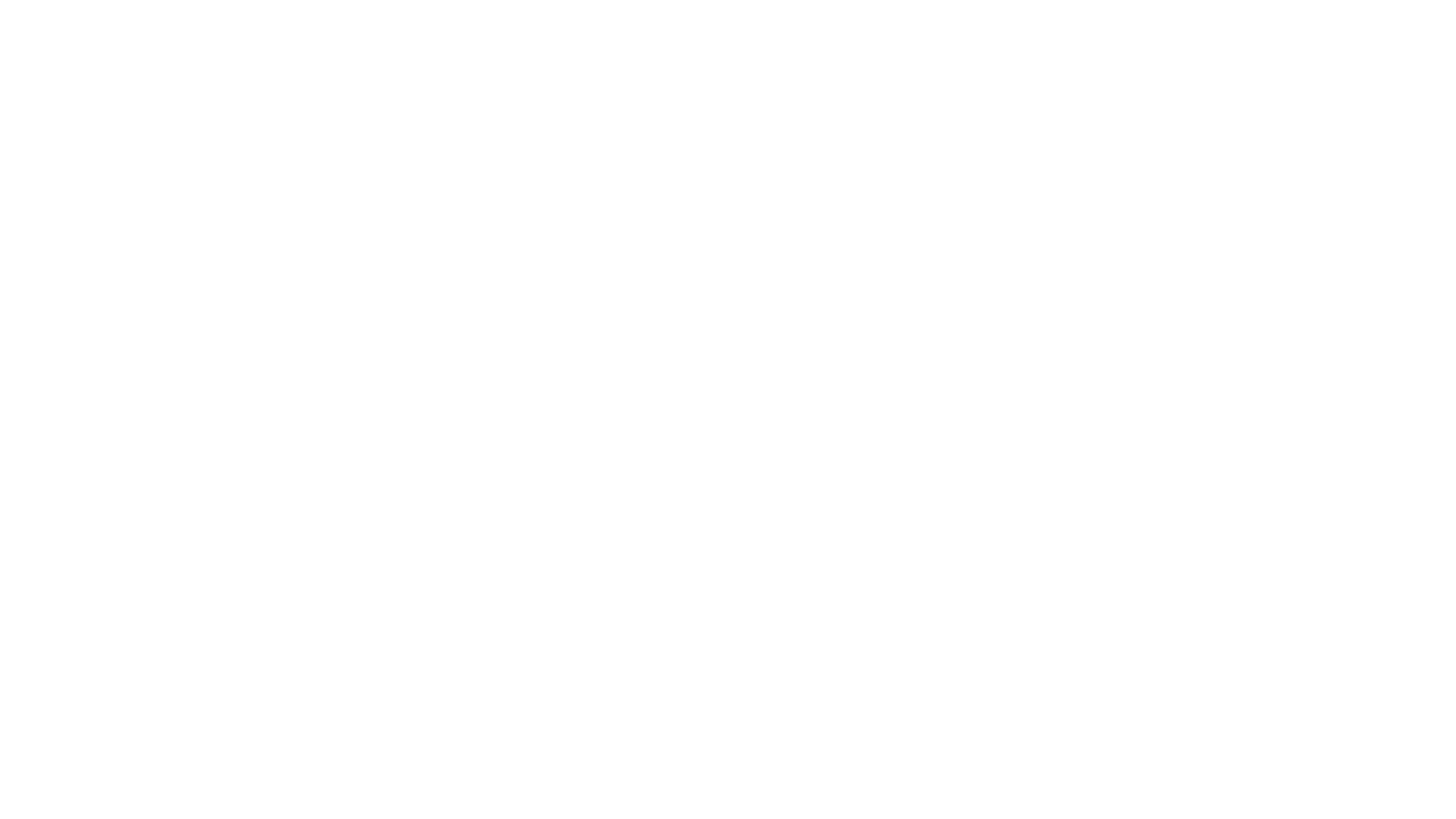 公告資料處理
By 資訊組長
原始資料
公告資料
在excel的儲存格中打入【=REPLACE】
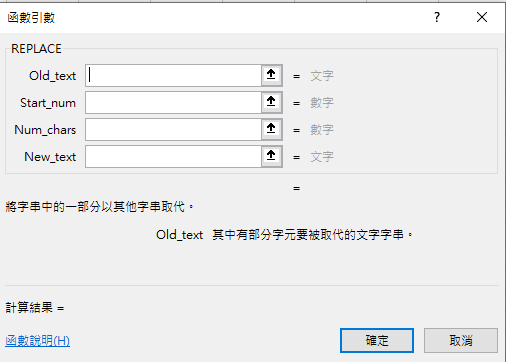 Old_text代表原始文字：要進行字串取代的原始文字。
Start_num代表起始位置：從原始文字中的第幾個字元開始取代字串。
Num_bytes代表字串長度：要被取代的原始文字長度。
New_text代表取代字串：將原始文字中指定的部分以這個新字串取代。